The Reasons for Seasons
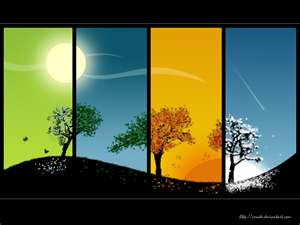 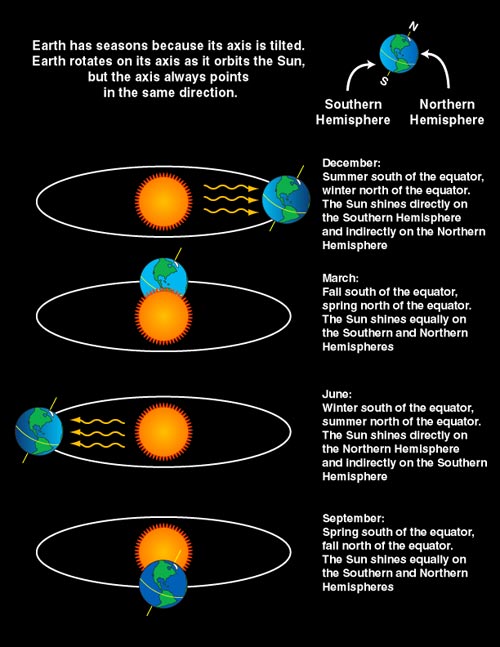 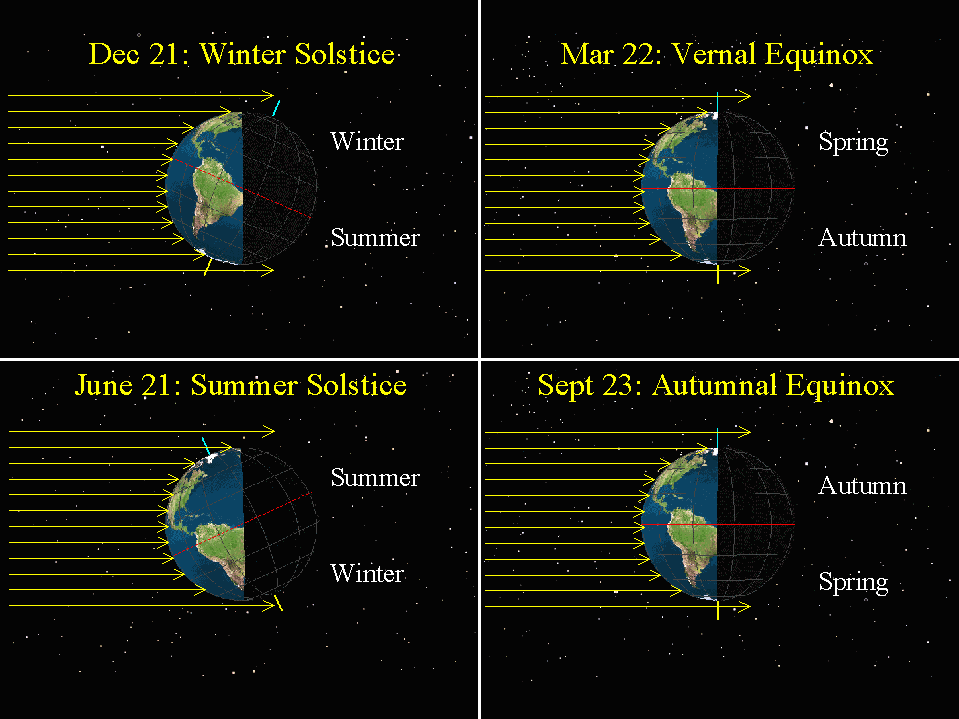 Solstices and Equinoxes
Equinox: An equinox is one of two opposite points on the celestial sphere where the celestial equator and ecliptic intersect. 
Solstice: A solstice is either of the two times of the year when the sun is at its greatest distance from the equator.

Spring Equinox ~ March 21
Summer Solstice ~ June 21
Fall Equinox ~ September 22
Winter Solstice ~ December 21

The dates of the equinoxes and solstices are only approximate dates. 
The actual length of a year is about 365 ¼ days (365 days, 5 hours, 49  minutes), not exactly 365 days. We have to add an extra day to a year every four years to keep the seasons synchronized with the seasons (leap year). Over a longer period of time, we need to skip a leap year to compensate the extra minutes we add in every leap year to keep the calendar in sync.
Ecliptic Plane
Spring Equinox
Winter Solstice
Celestial Equator
Fall Equinox
Summer Solstice
The Four Seasons: The Effect of the Tilt of Earth’s Rotation Axis
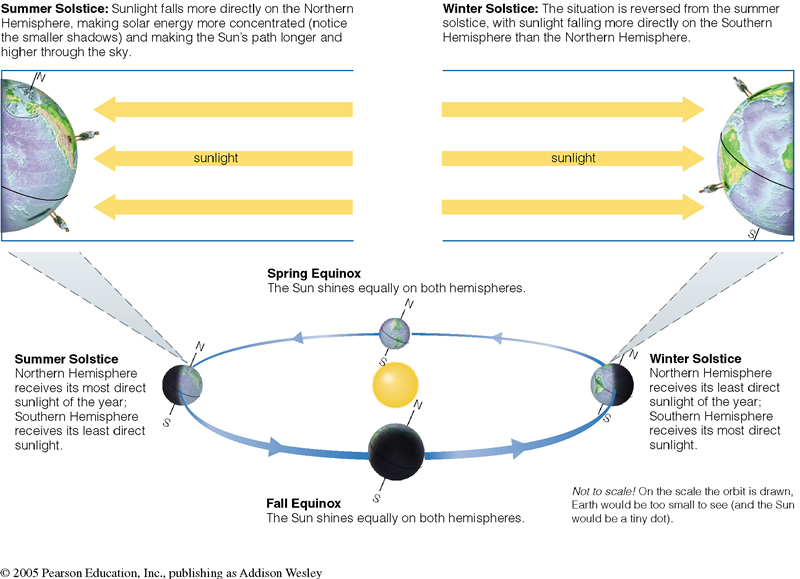 What if we look at it from the another view point?
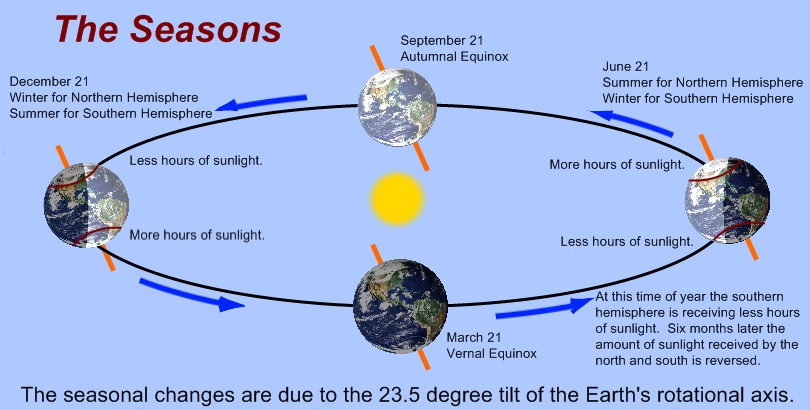 Seasons on Other Planets
In some cases, the changing distances from the Sun will affect the seasons.
In others, the axial tilt will make a huge difference!
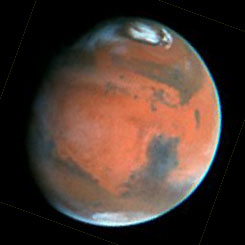 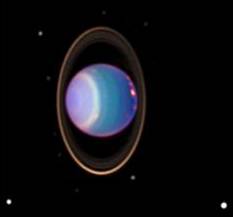 Image at http://photojournal.jpl.nasa.gov/catalog/PIA01589
Image at http://photojournal.jpl.nasa.gov/catalog/PIA02963
[Speaker Notes: After seasons on Earth have been mastered, the subject can be further extended by examining the seasons on other planets.

Mars image from http://photojournal.jpl.nasa.gov/catalog/PIA01589 and taken by the Hubble Space Telescope
Uranus image from http://photojournal.jpl.nasa.gov/catalog/PIA02963 and taken by the Hubble Space Telescope]
Mars’ Orbit and Seasons
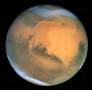 At vernal equinox, Mars is 145 million miles from the Sun
At winter solstice, Mars is 128 million miles from the Sun
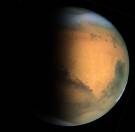 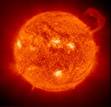 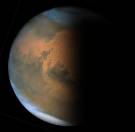 At summer solstice, Mars is 153 million miles from the Sun
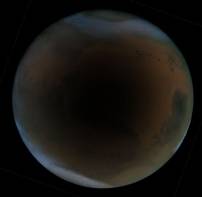 At autumnal equinox, Mars is 134 million miles from the Sun
Original images from http://photojournal.jpl.nasa.gov/index.html
[Speaker Notes: When Mars’ south pole is tilted toward the Sun, Mars is many millions of miles closer to the Sun; when Mars’ south pole is tilted away from the Sun, it is much further from the Sun.  So the south pole experiences more extreme changes in the seasons than the north pole does.

The image of Mars was taken by the Hubble Space Telescope and can be found at http://photojournal.jpl.nasa.gov/jpegMod/PIA03154_modest.jpg; it was edited for this diagram by the staff of LPI.

More information on Mars’ seasons is at http://barsoom.msss.com/http/ps/seasons/seasons.html]